STUDIESTART VED MATEMATISK INSTITUTT
i tall og bilder
Søker- og oppmøtetall, MAMI (MIT)
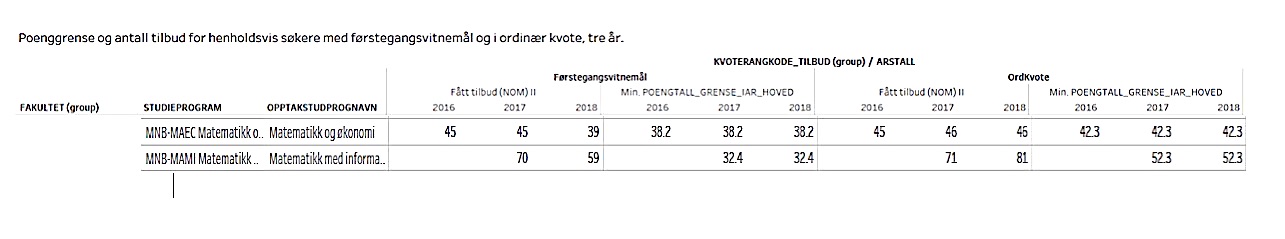 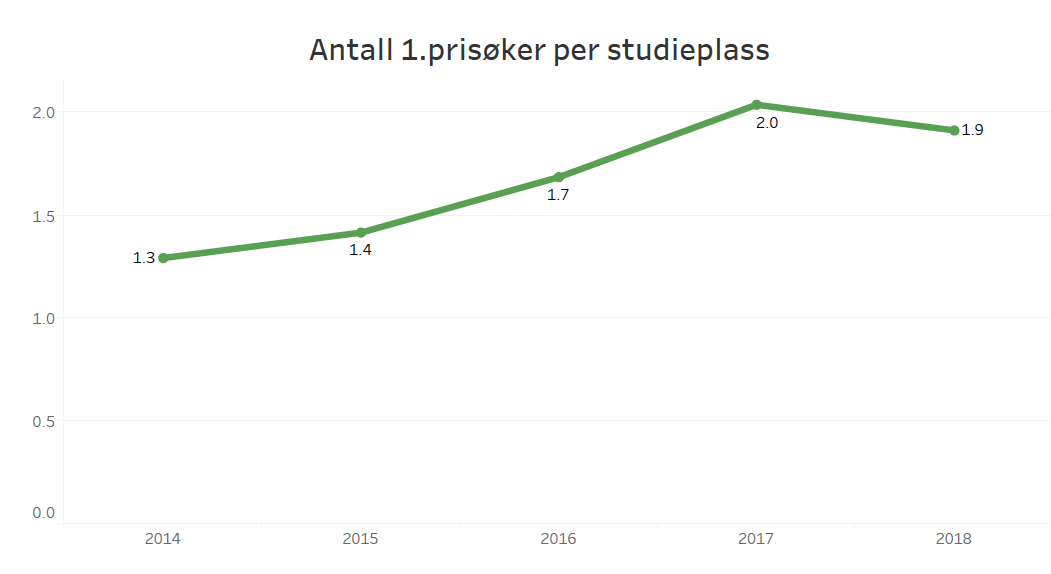 3
Søker- og oppmøtetall 1, MAEC
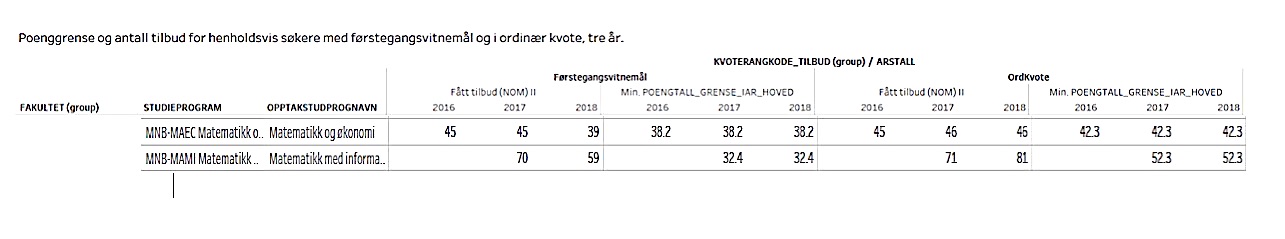 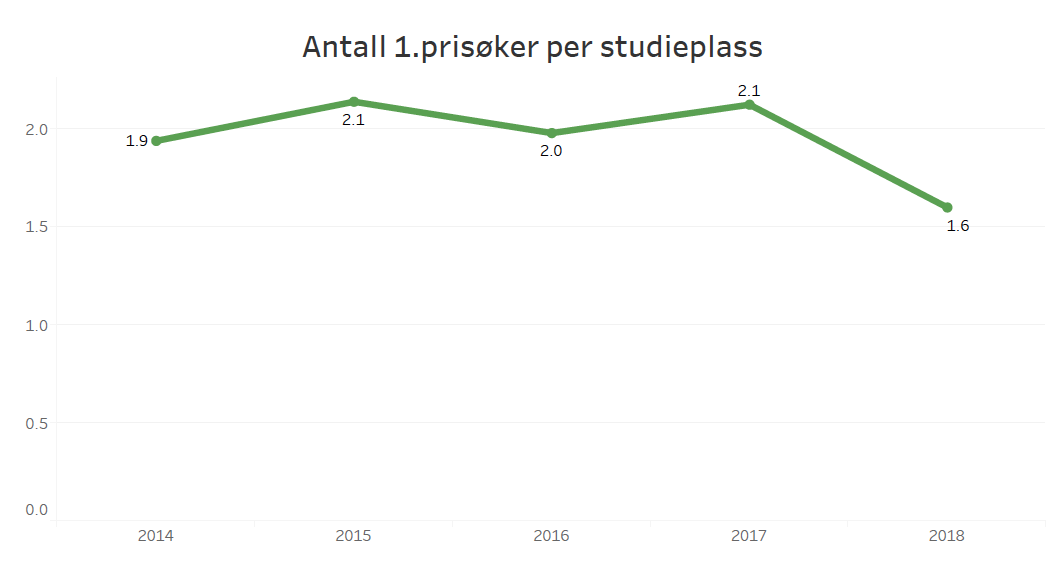 4
[Speaker Notes: 0]
På velkomstmøtet...
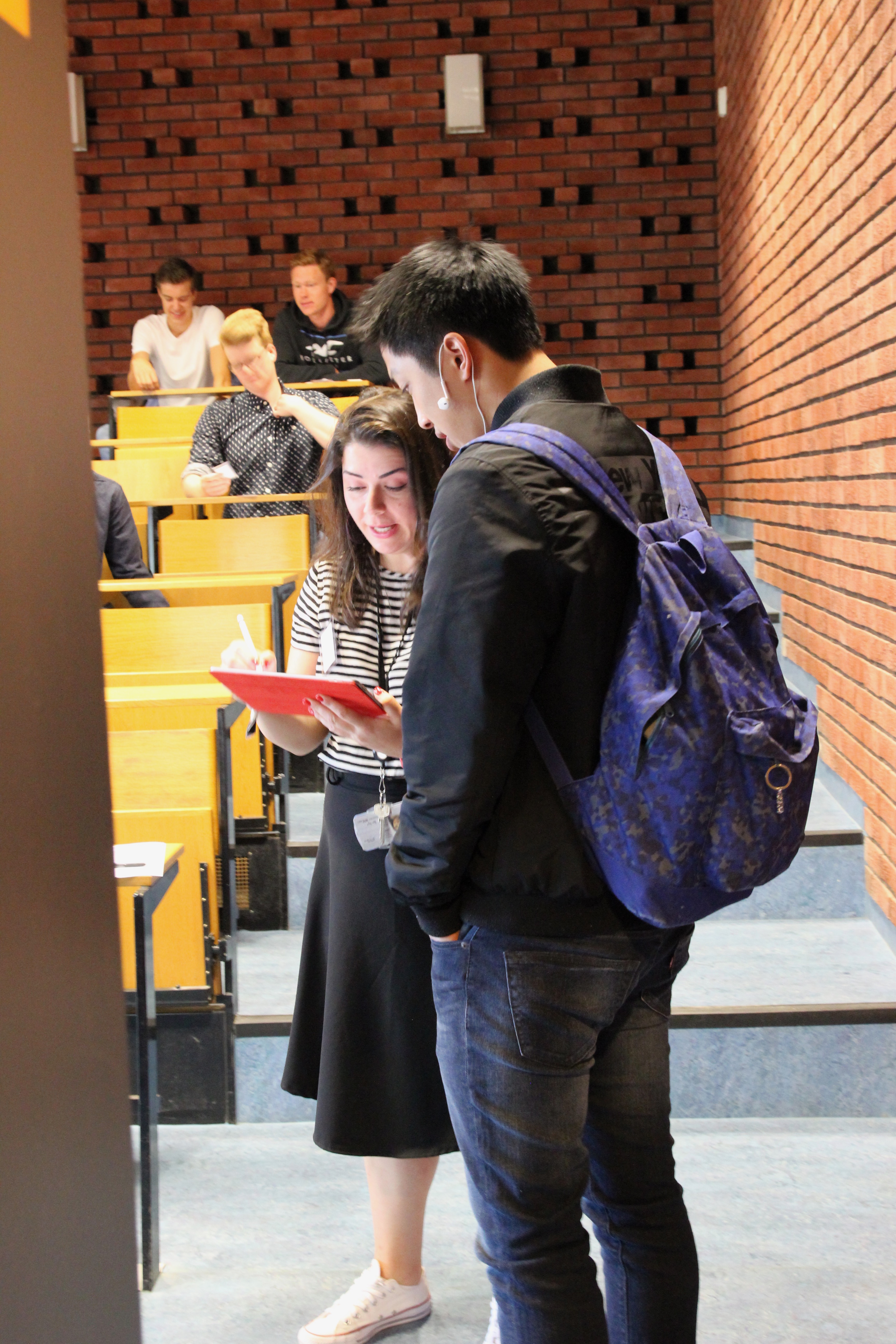 5
...ble vi kjent med hverandre,
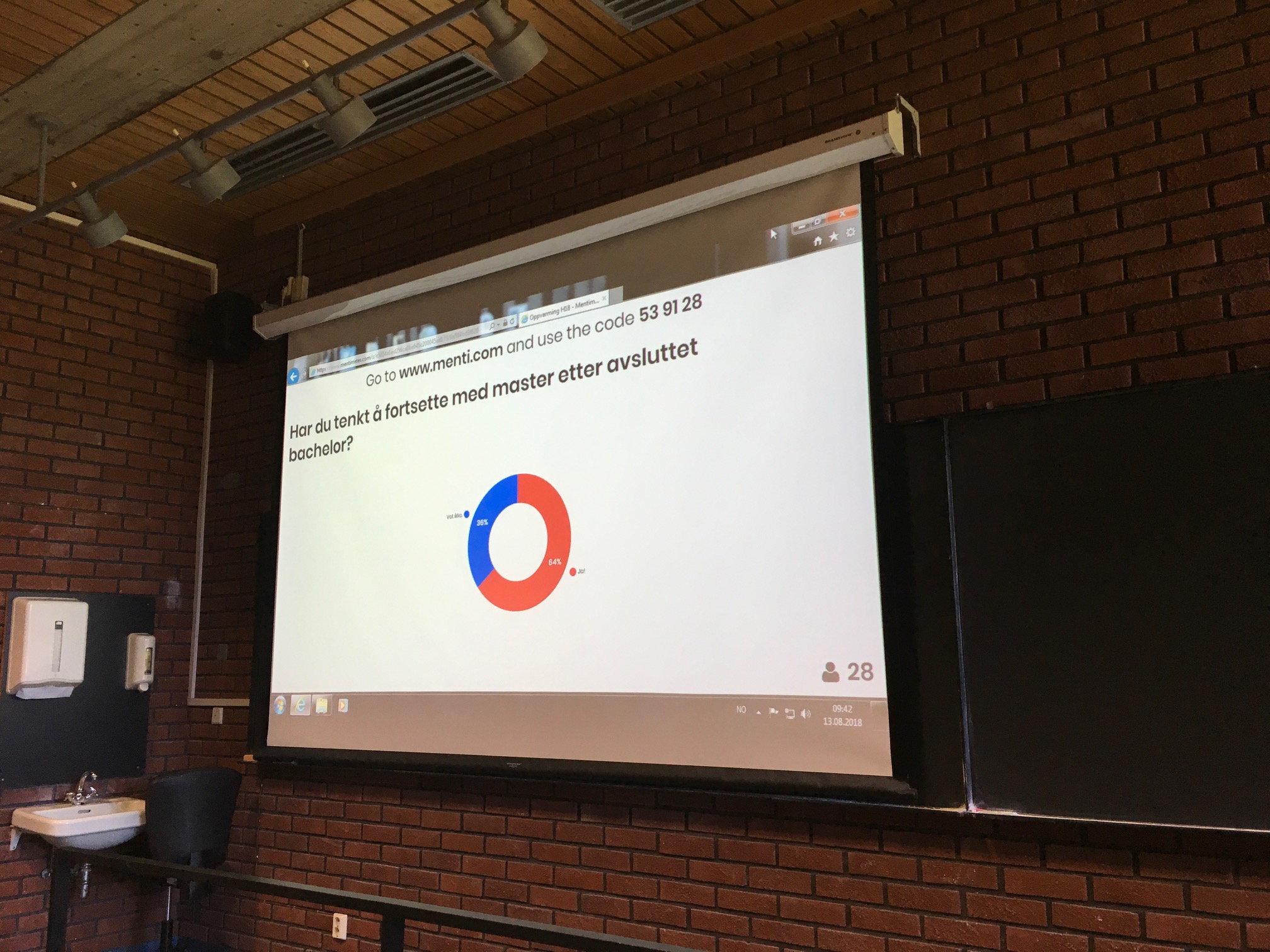 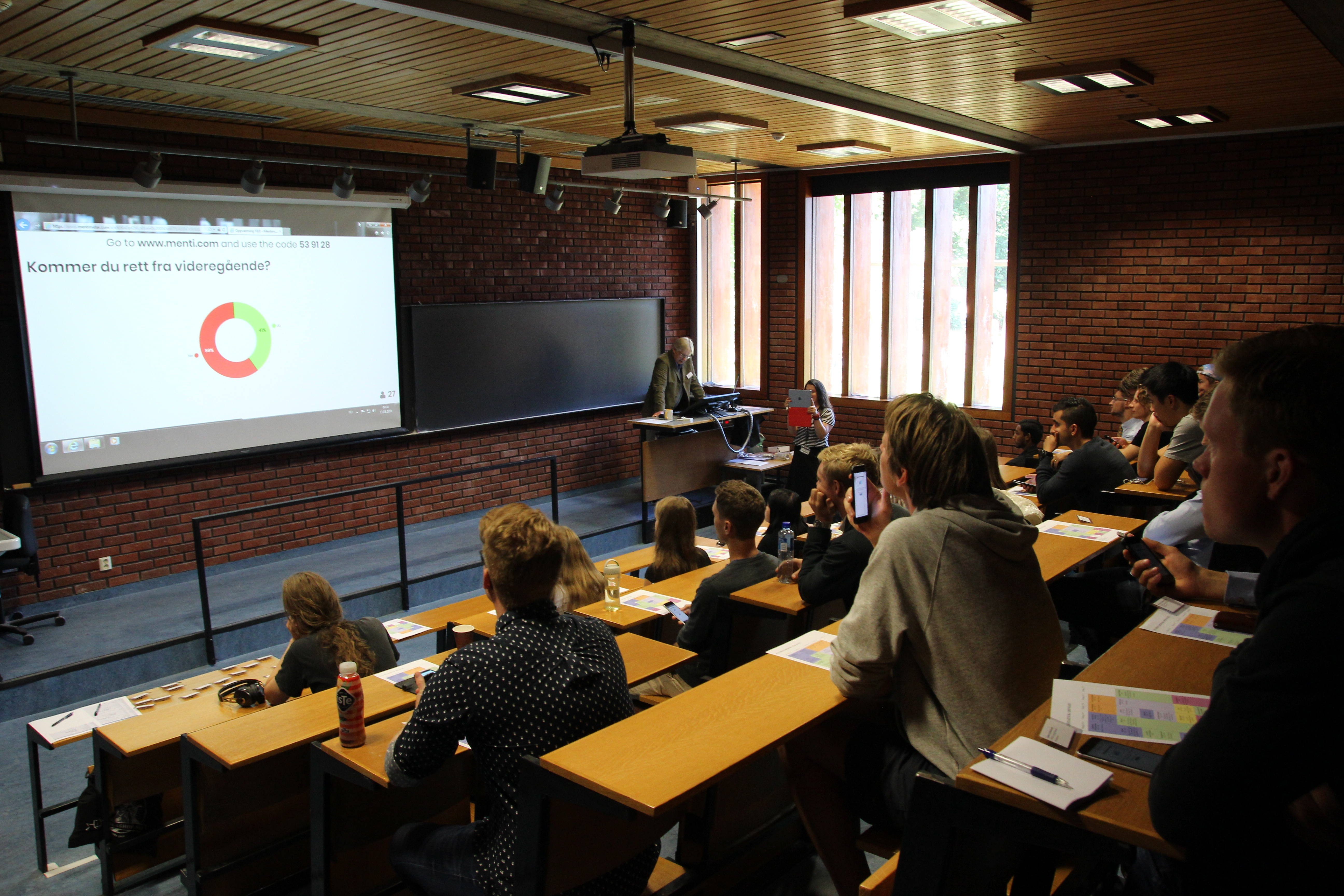 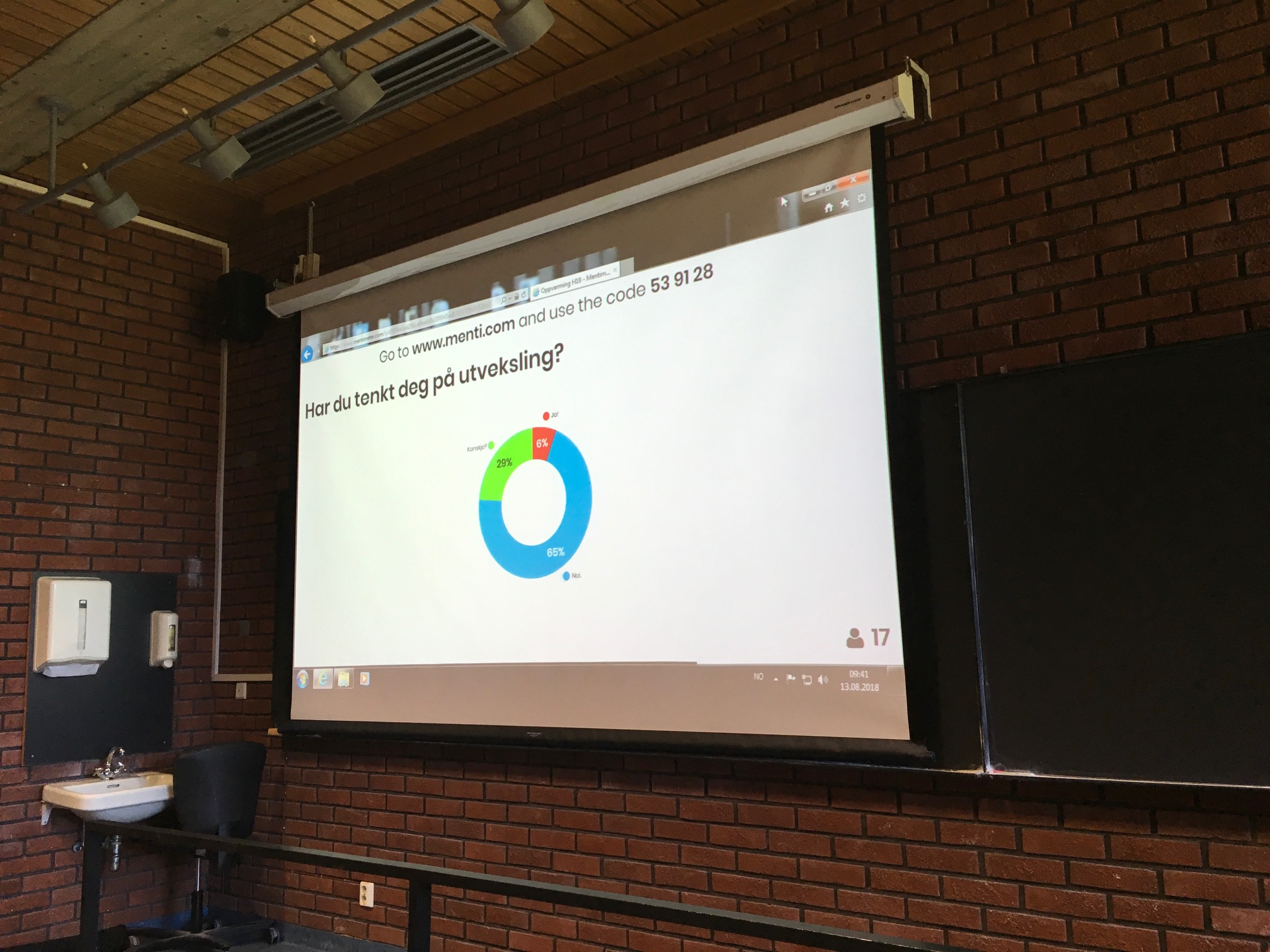 6
...introduserte faddere,
7
...hadde quiz om studielivet,
8
...tok klassebilder,
9
... gikk gjennom forventninger og tips.
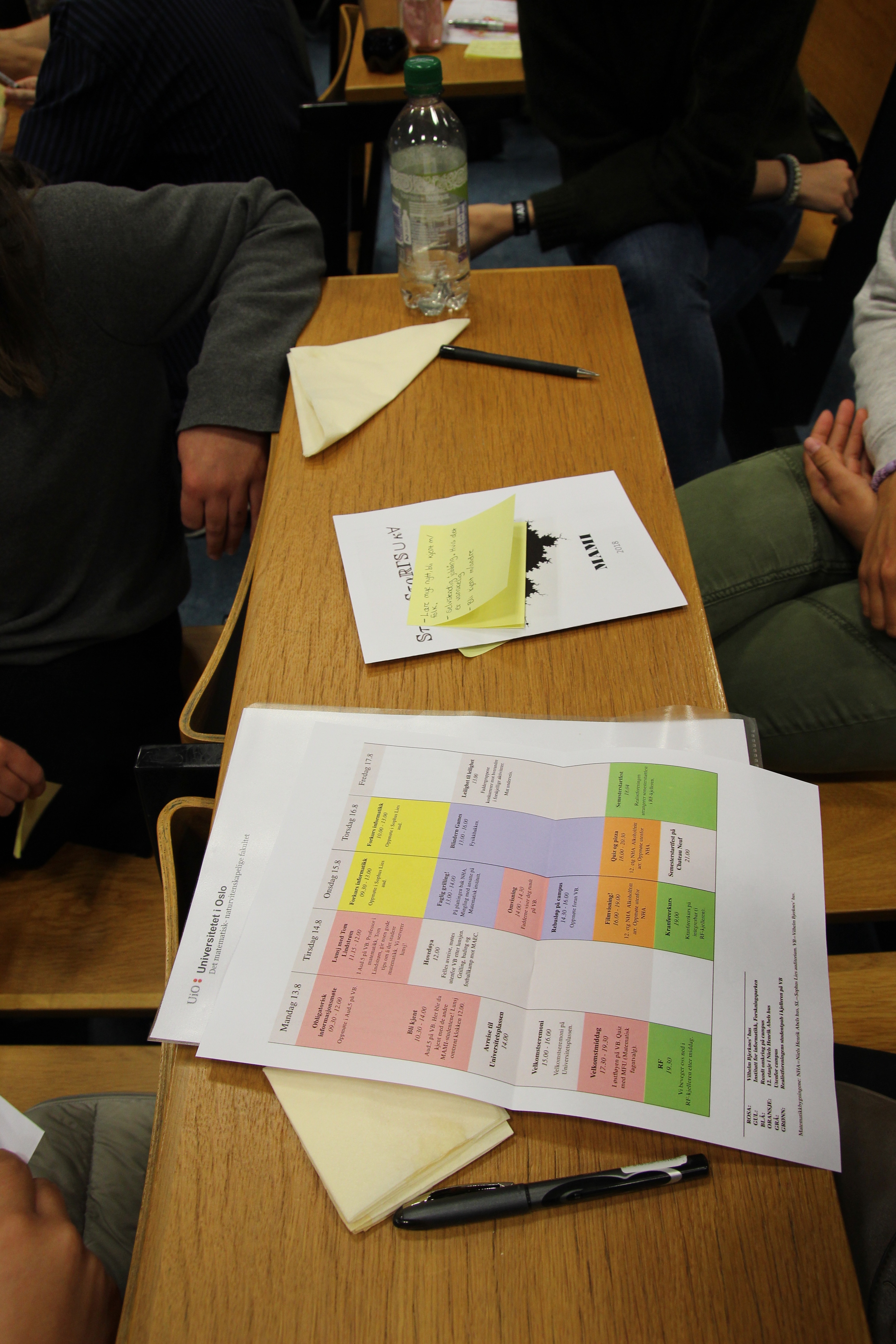 10
... delte ut borgerbrev og bånd.
11
... og avsluttet med ”word of the day”.
12
Velkomstmiddagen...
13
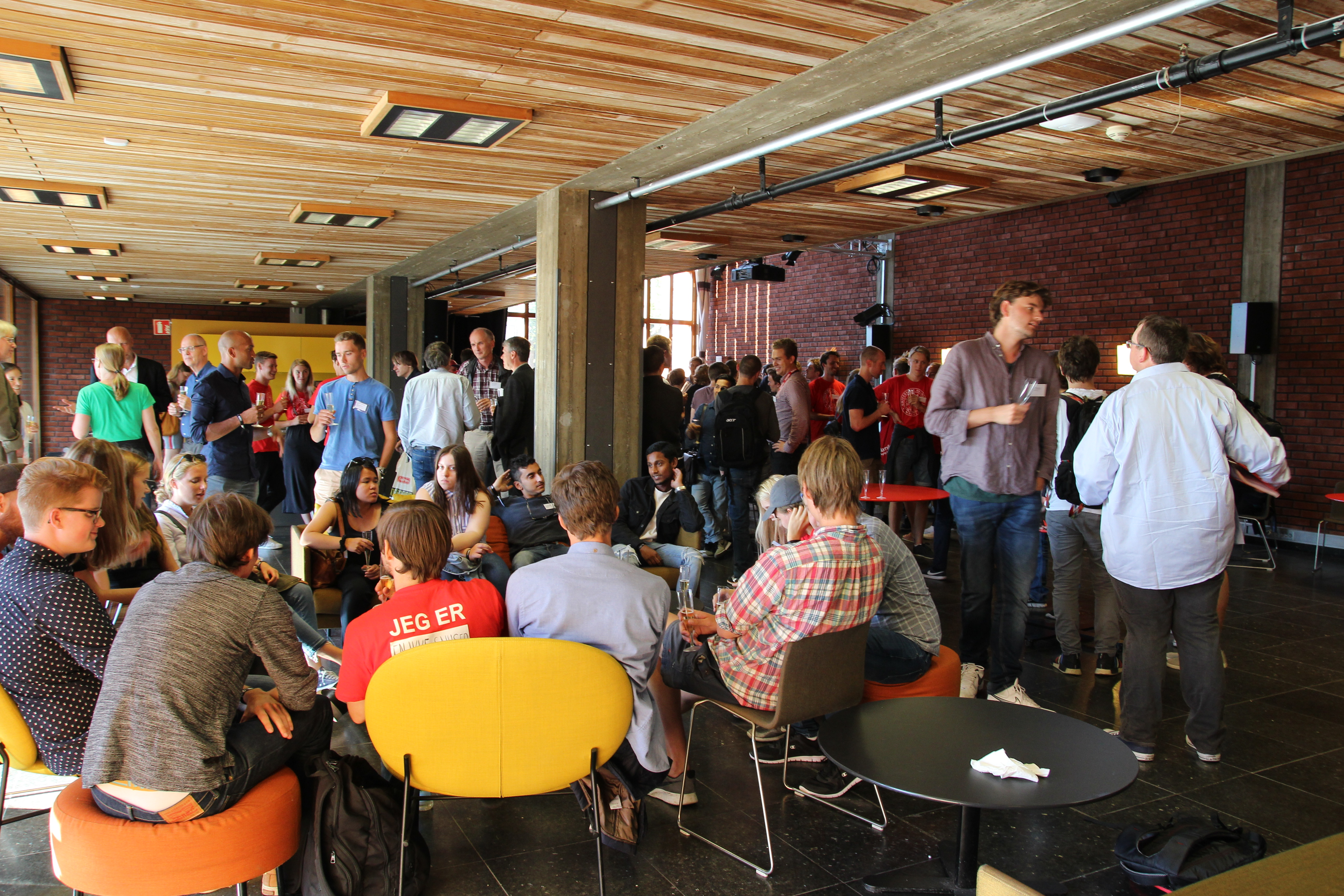 ...startet med mingling...
14
...så var det mat…
15
...så var det ønsket velkommen...
16
...så var det quiz ved Fagutvalget
17
I løpet av uken...
Var det forkurs i informatikk,
18
...#lunsjmedLindstrøm
19
...fotball,
20
... faglig grilling,
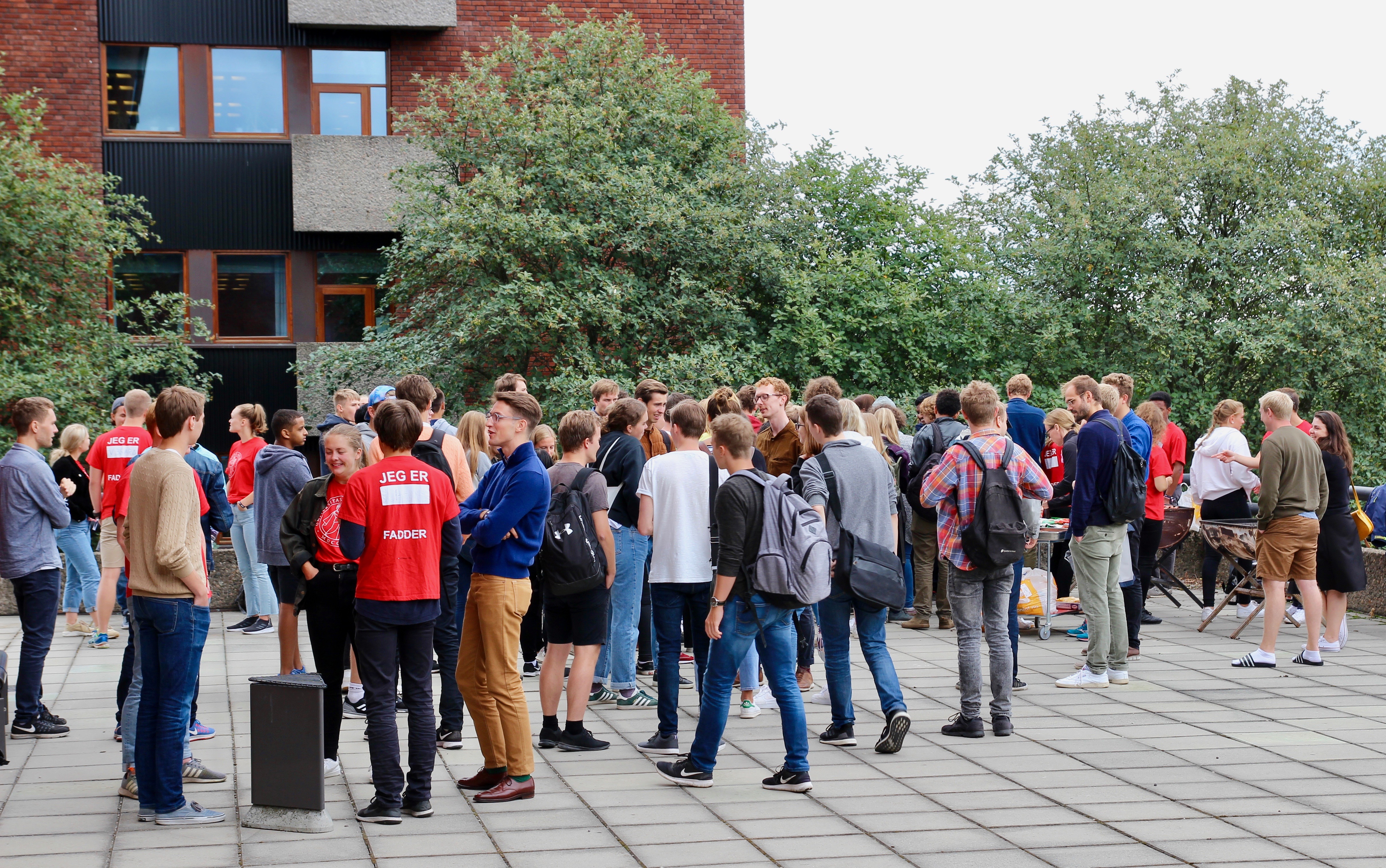 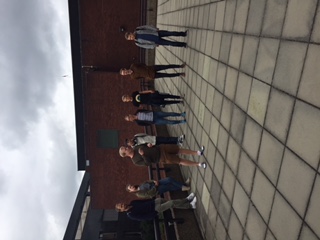 21
... quiz, filmkveld, og leilighet til leilighet.
22
Nå gjenstår det å gjennomføreprogramseminarer 3. og 4. september!
23